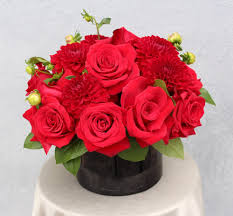 welcome
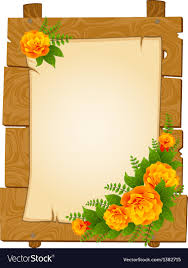 Teacher’s Identity
Mst. Jesmin Akter
Assistant teacher
Sohorabaria Govt. Primary School
Gangni,Meherpur.
Email: jesminjesmin2020@gmail.com
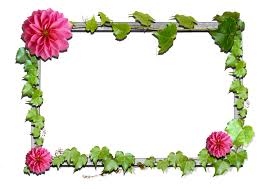 Lessone Identity
class: one
Sub: English
Caption of lessone: Numbers 
Today,s lessone: A. look listen and say
Time: 40 min
Date:
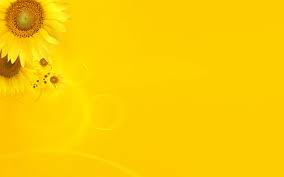 Learning Outcomes
Students will be able to
Reading:
2.1 To recognize and read the cardinal numbers up to 10.
Reading 
2.1.1Recognize and read cardinal numbers up to 10.
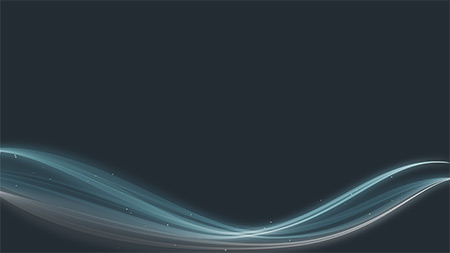 Lets we play a bingo game
Write down any three of the following words in your note book and follow my instructions
A
B
C
F
D
E
Let’s we see a video
https://drive.google.com/drive/my-drive
Today’s our lessone is
Numbers
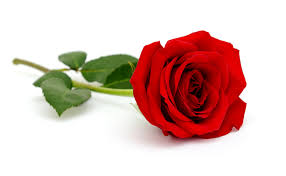 Let’s we see some picture
What is this?
How many apple?
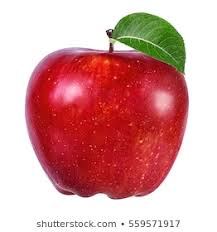 1
Apple
What is this?
How many ant?
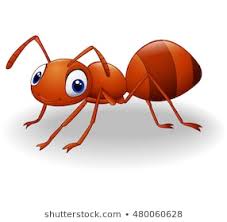 1
Ant
What is this?
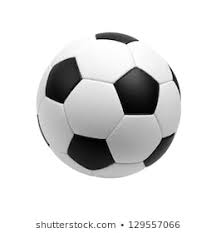 How many ball ?
1
Ball
What is this ?
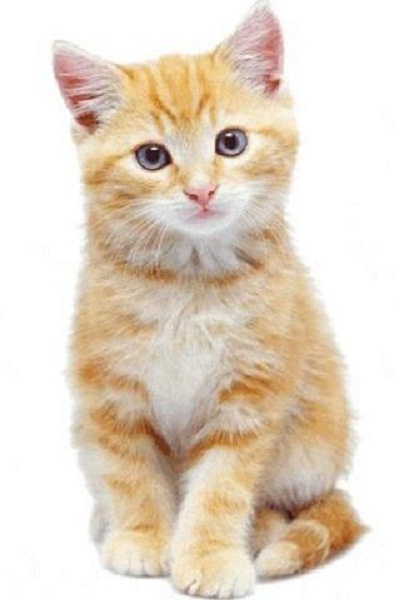 How many cat?
1
cat
What is this?
How many cap?
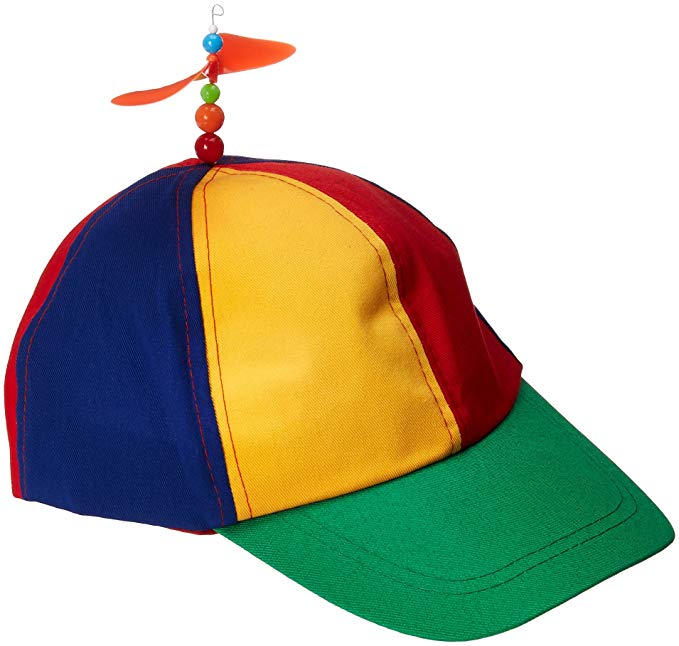 1
cap
What is this?
How many dog?
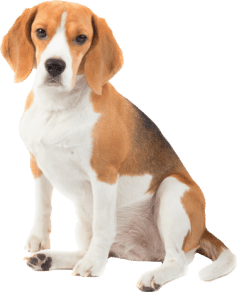 1
Dog
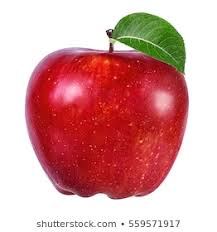 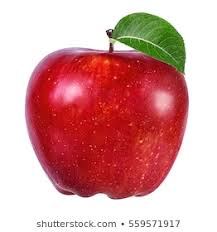 2
How many apple’s?
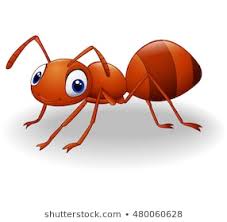 2
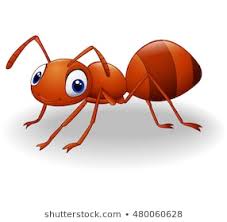 How many ant’s?
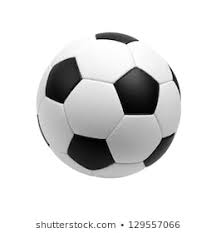 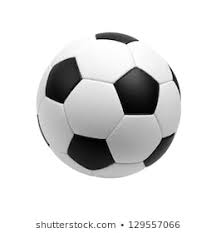 2
How many ball’s ?
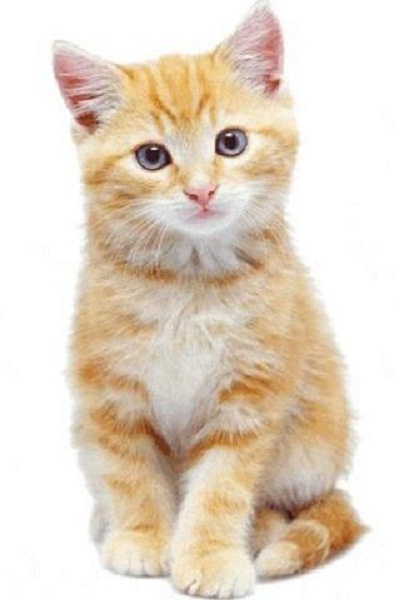 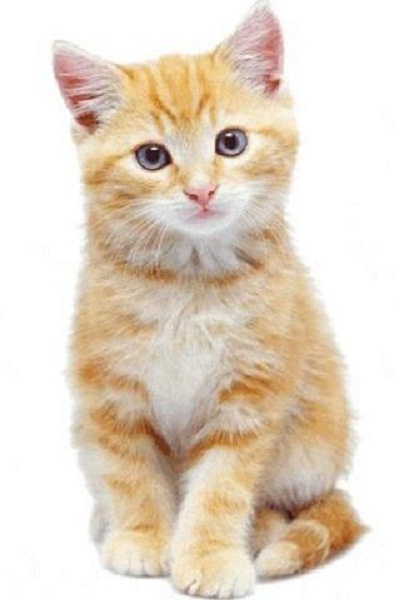 2
How many cat’s ?
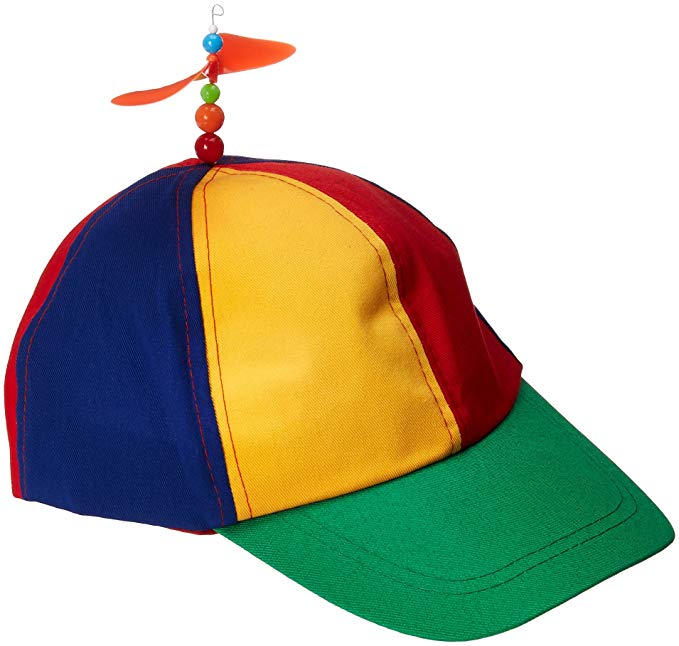 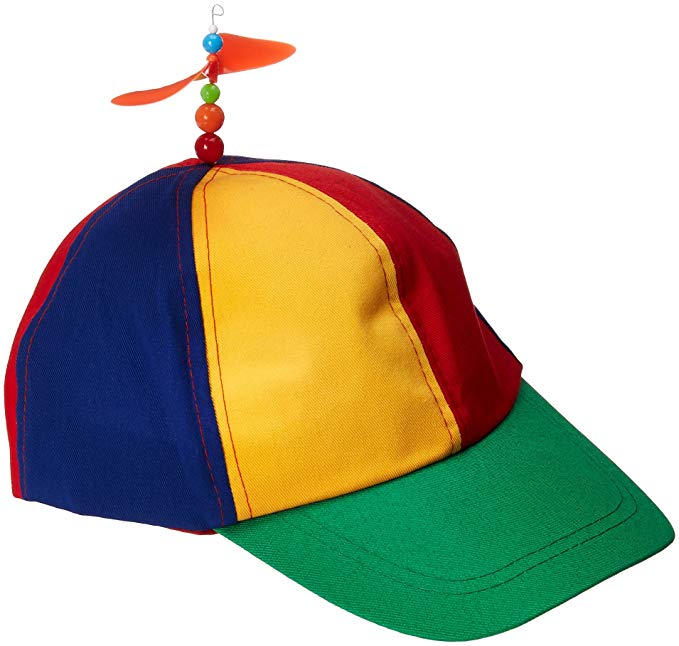 2
How many cap’s ?
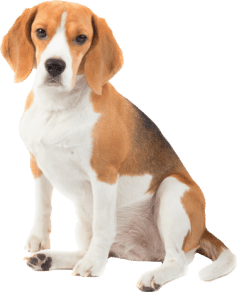 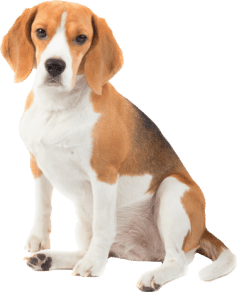 2
How many dog’s?
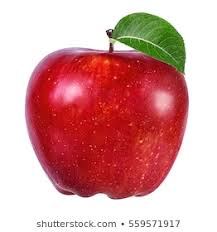 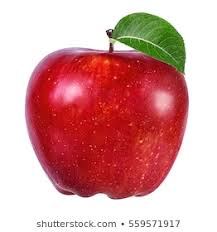 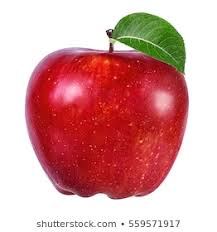 3
How many apple’s?
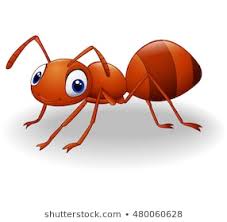 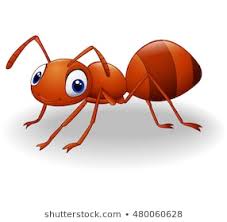 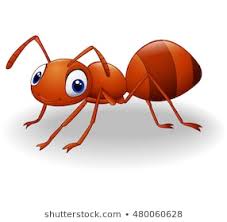 3
How many ant’s?
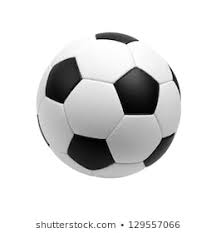 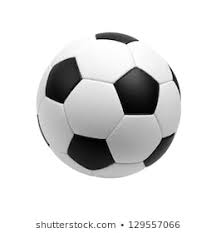 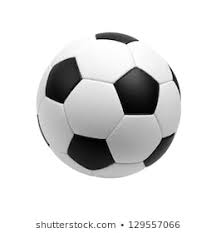 3
How many ball’s?
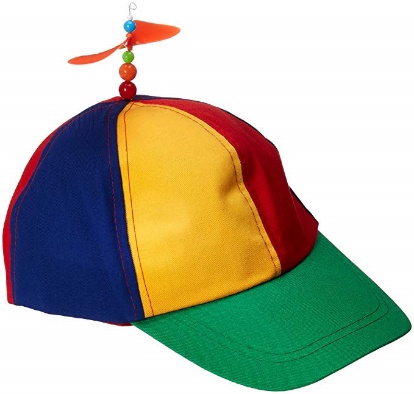 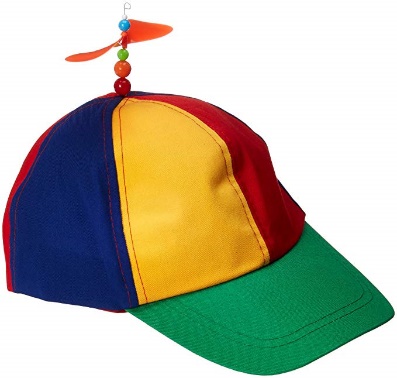 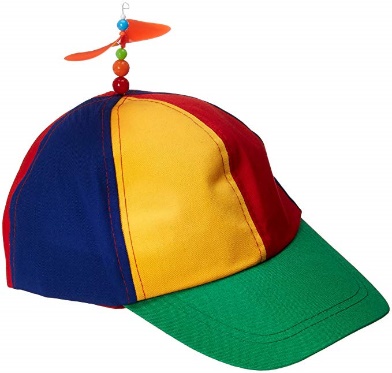 3
How many cap’s ?
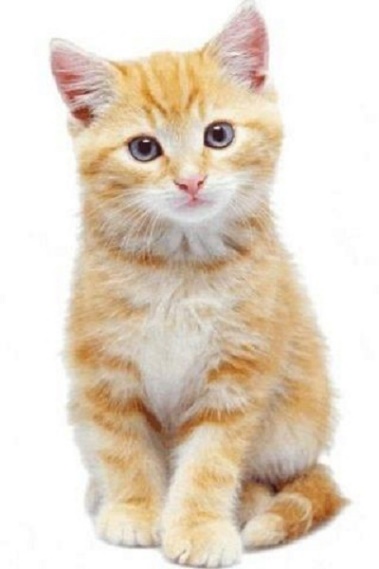 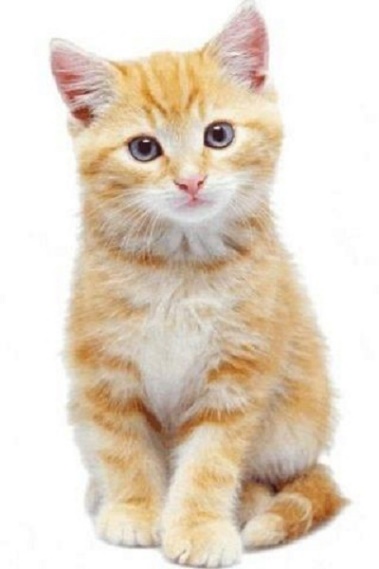 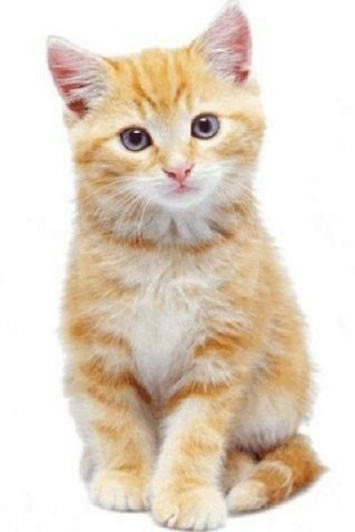 3
How many cat’s
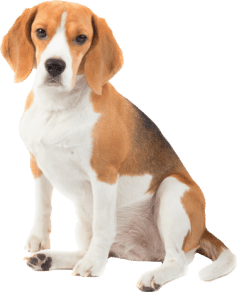 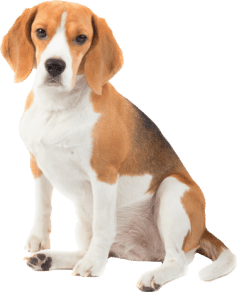 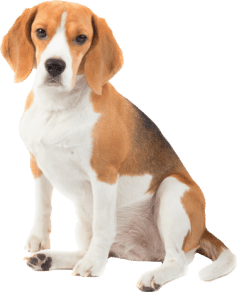 3
How many dog’s ?
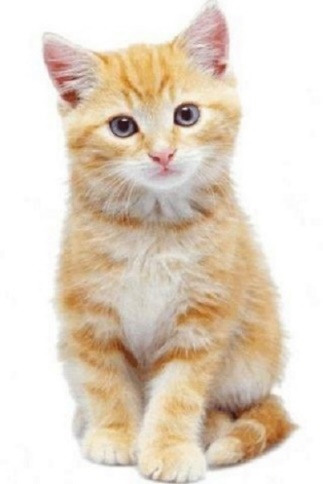 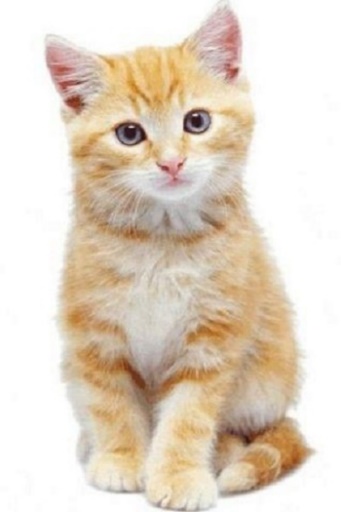 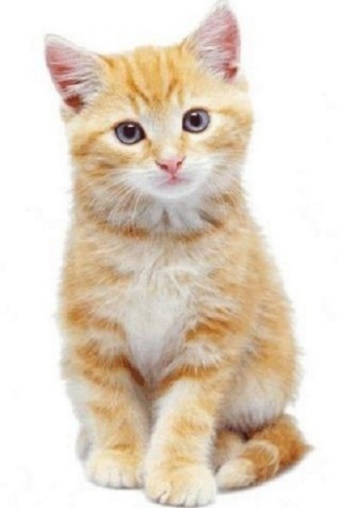 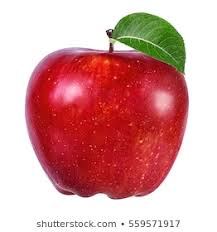 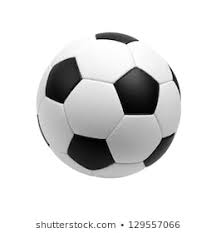 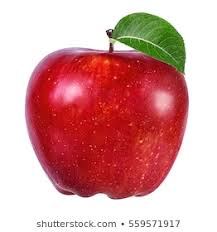 1
3
2
Open your English book at page
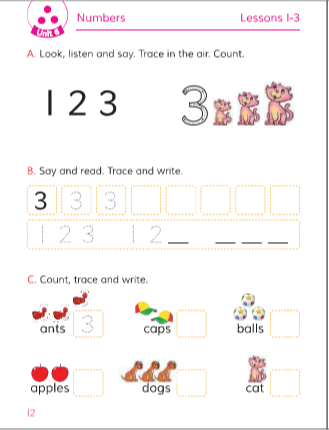 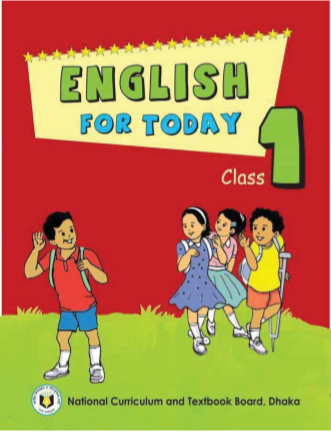 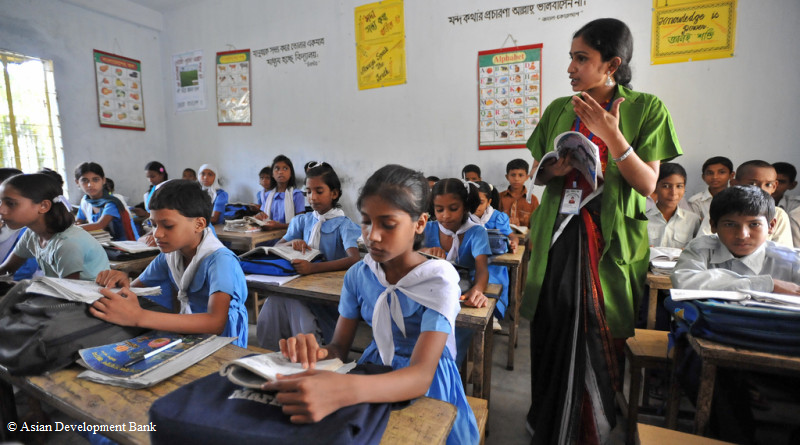 Teacher’s reading
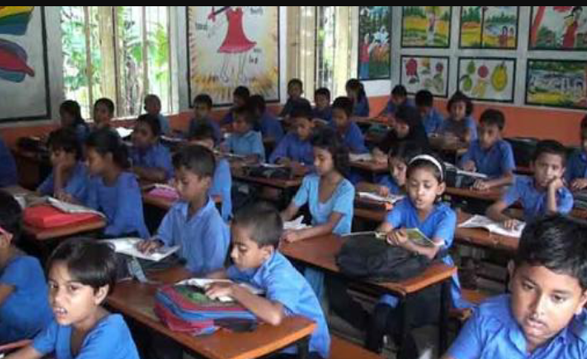 Student’s reading
Evalution
Count and say the numbers
1
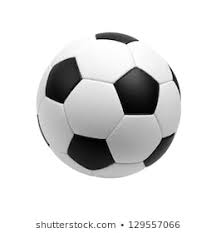 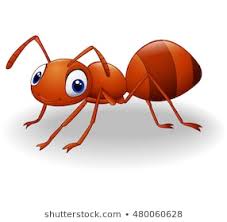 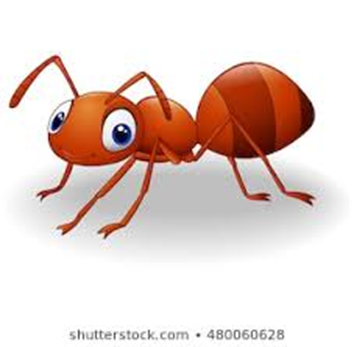 2
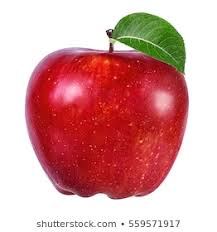 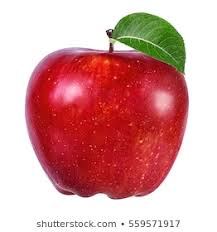 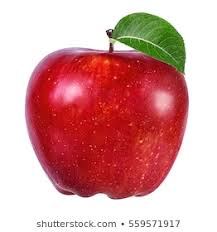 3
Match the picture with numbers
1
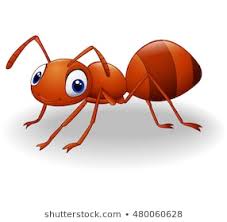 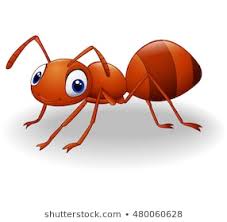 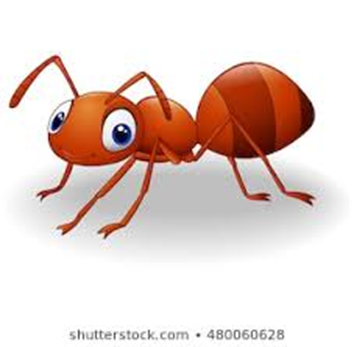 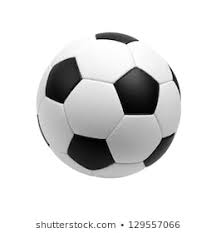 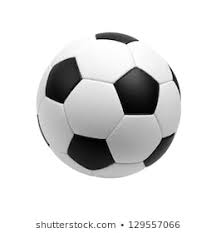 3
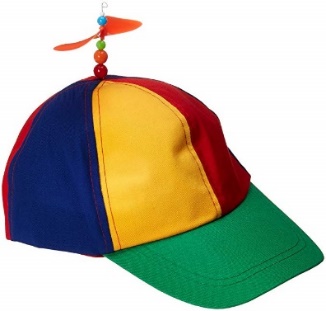 2
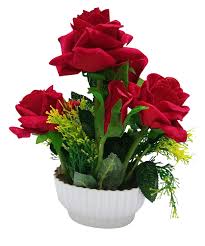 Thanks